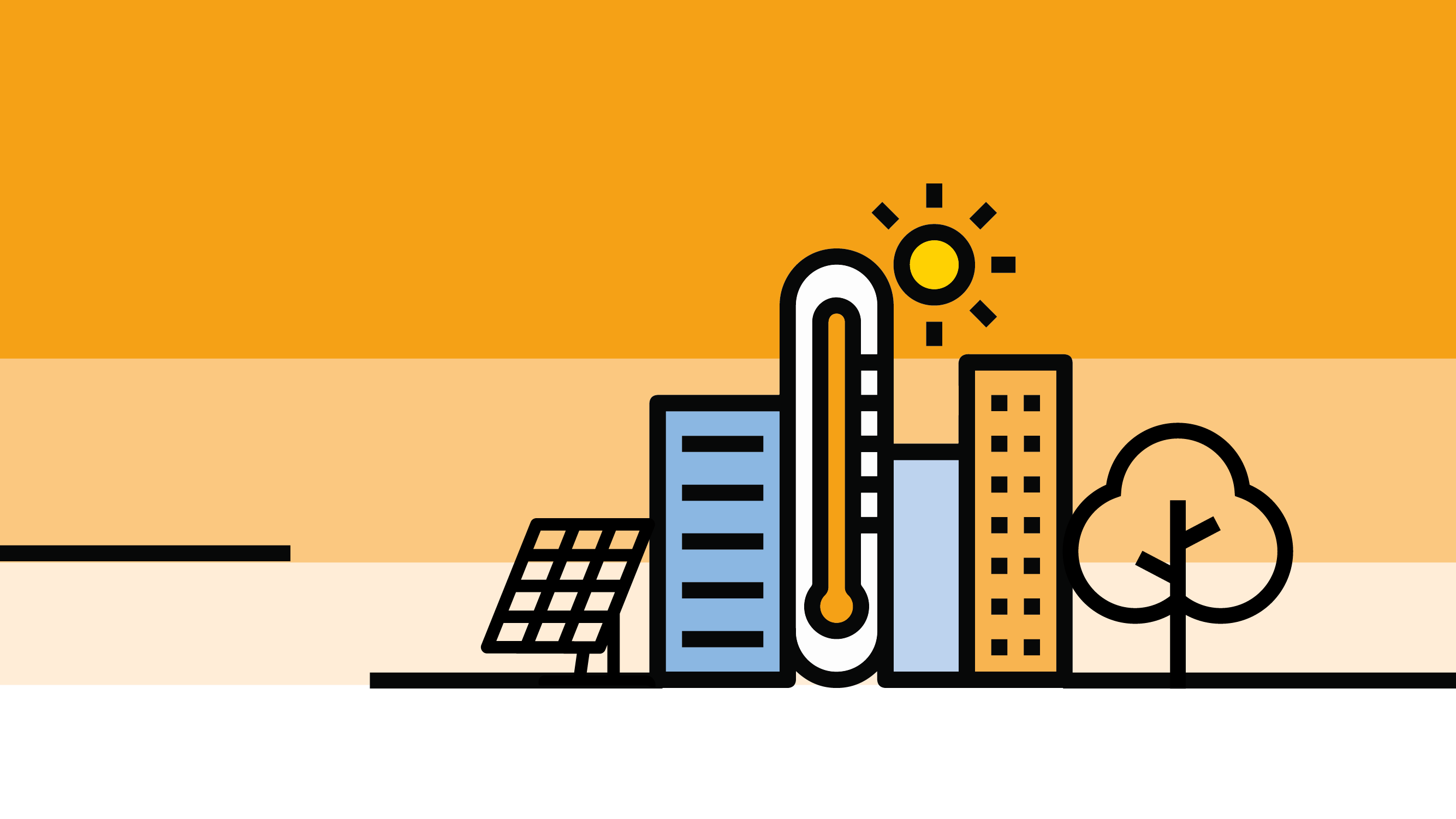 Plan local de actuación ANTE altas temperaturas [Nombre municipio]
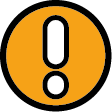 Reunión de PARTICIPACIÓN
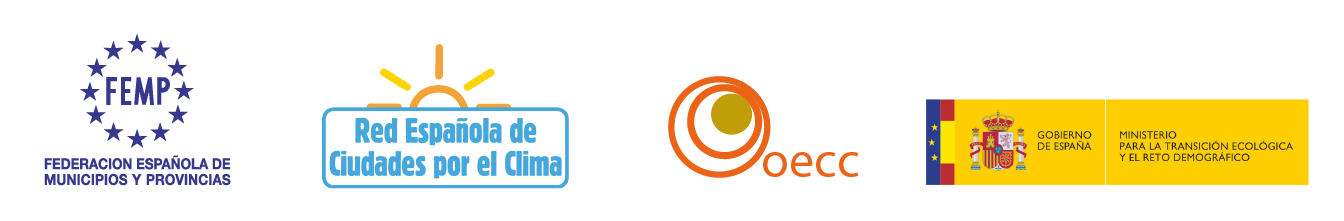 ¿Por qué es necesario disponer de una planificación a nivel local para actuar frente a las altas temperaturas?
1
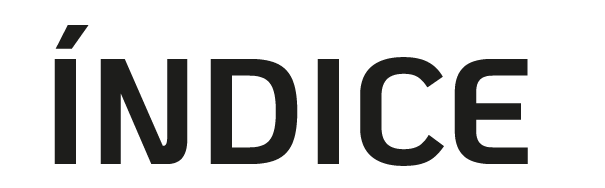 2
Marco supramunicipal
¿Qué estamos haciendo en el municipio? 
Metodología para la elaboración del Plan de Acción Local frente a las altas temperaturas
3
4
¿Cuál es la situación en nuestro municipio? – Conclusiones del diagnóstico
5
¿Cuál es la situación en nuestro municipio?  Recogida de opiniones sobre el diagnóstico
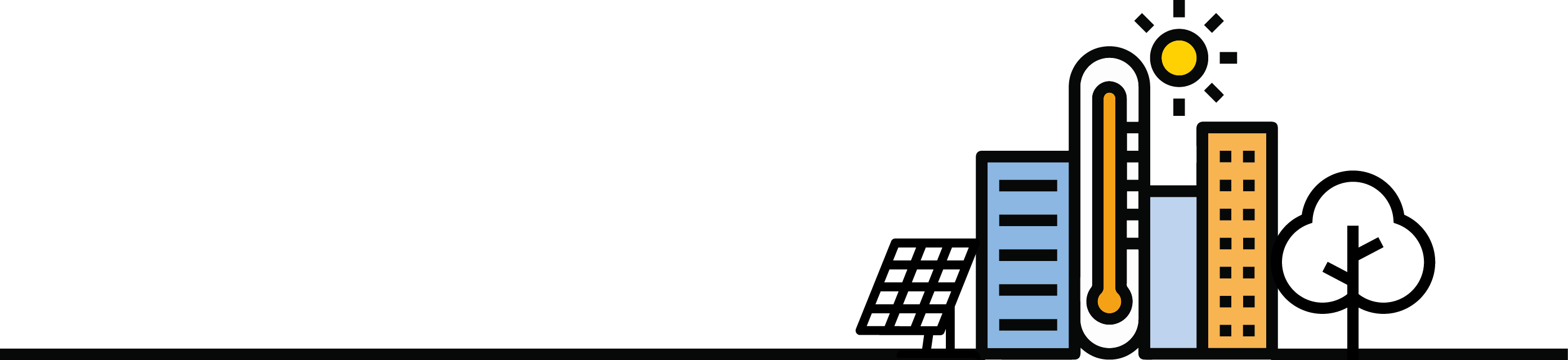 6
Próximos pasos– Elaboración del Plan de Acción Local frente a las altas temperaturas
7
Recogida de propuestas
1
¿Por qué es necesario disponer de una planificación a nivel local para actuar frente a las altas temperaturas?
Aumento de la frecuencia, duración e intensidad de las olas de calor en los últimos años.

 Impacto significativo en la salud, la economía y el medio ambiente.
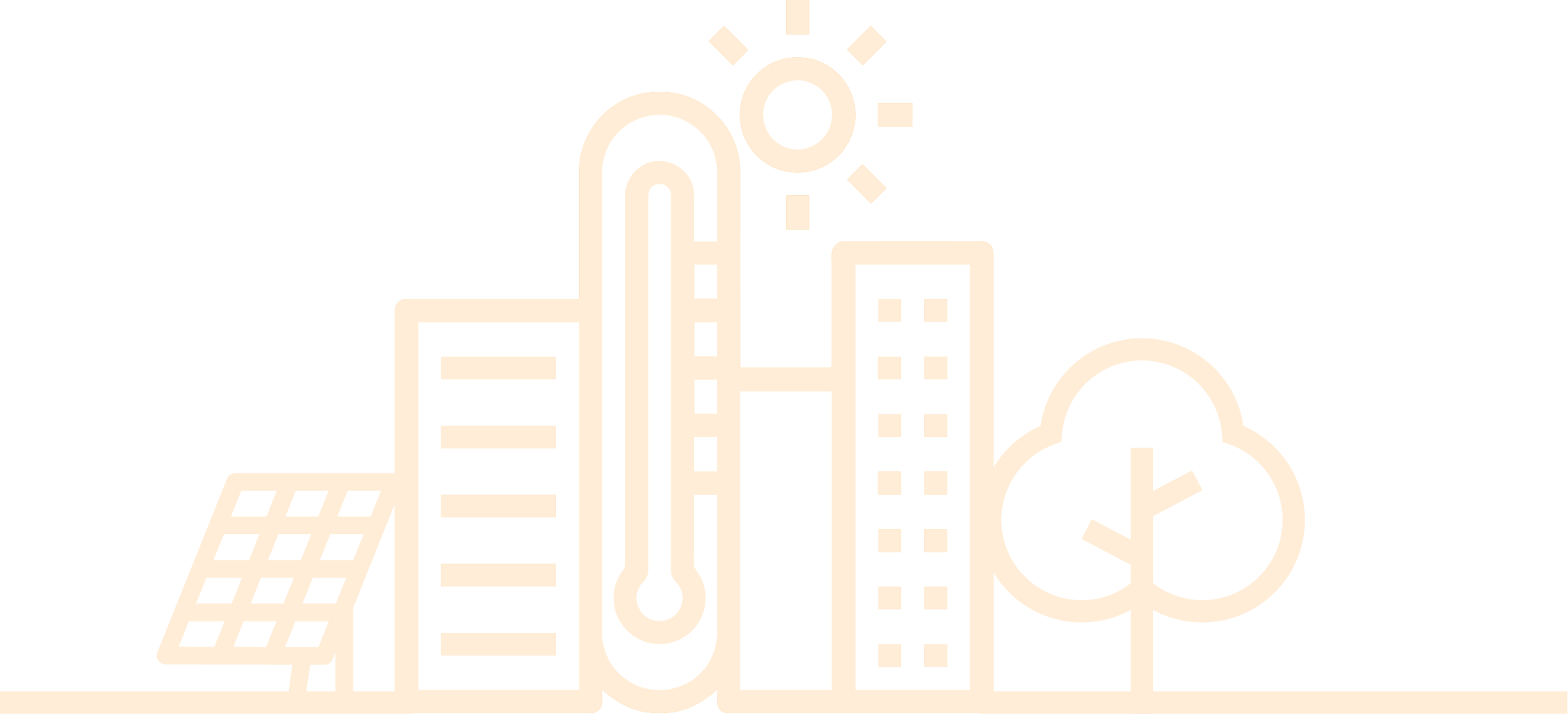 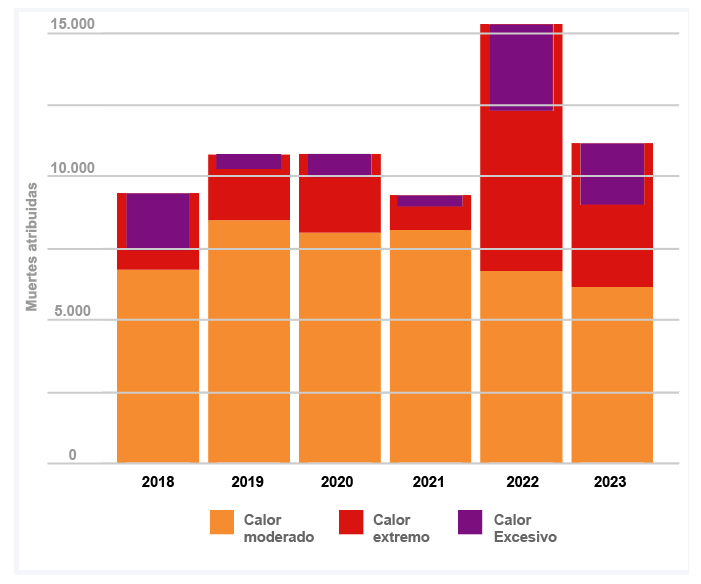 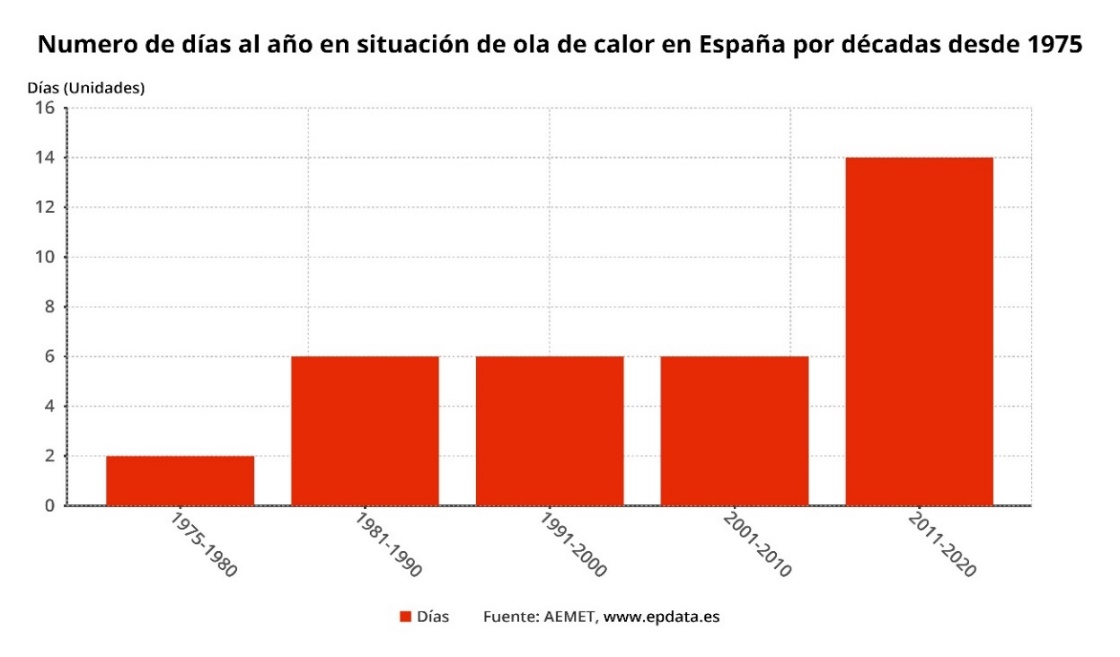 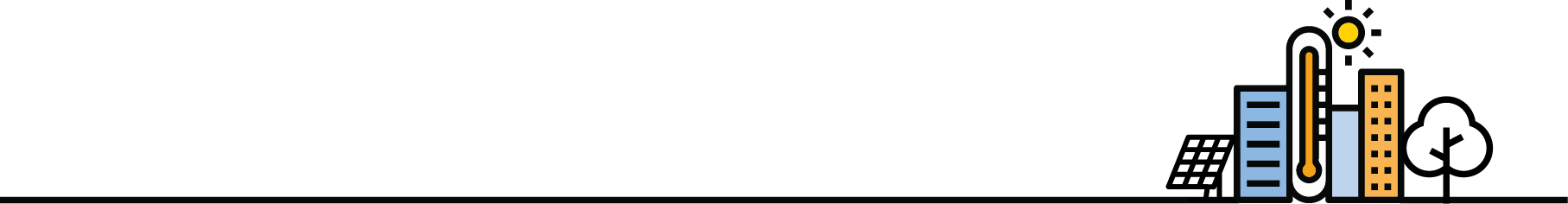 02|
GUÍA PARA LA ELABORACIÓN DE POLÍTICAS MUNICIPALES Y PLANES LOCALES DE ACTUACIÓN ANTE ALTAS TEMPERATURAS
[Speaker Notes: Los eventos de temperatura extrema son cada vez más habituales, intensos y duaraderos.
El calor moderado hace referencia a temperaturas que se sitúan por debajo del percentil 95 de las temperaturas observadas. El calor extremo, en cambio, se refiere a todas las temperaturas superiores al percentil 95, que indica que sólo un 5% de los días tienen temperaturas iguales o superiores entre junio y septiembre de los últimos 10 años. Y luego, dentro de éste, se habla de calor excesivo, que son los días de máxima intensidad de calor.]
2
Marco supramunicipal
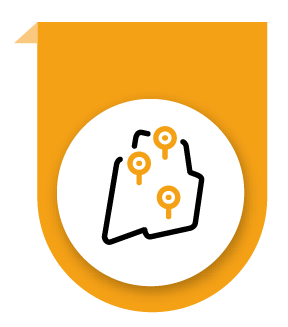 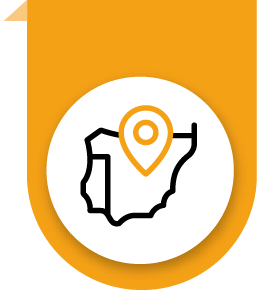 A NIVEL AUTONÓMICO
NACIONAL
La mayoría de las CCAA cuentan con un Plan o Protocolo de actuaciones para prevenir los efectos de las altas temperaturas. 
Excepto Islas Baleares, Melilla, Asturias, Castilla y León.
Plan Nacional de Actuaciones Preventivas de los Efectos del Exceso de Temperaturas sobre la Salud, basado en las temperaturas diarias (AEMET) y predicción para los siguientes cuatro días para valorar el nivel de riesgo (de 0 a 3) para poner en marcha medidas preventivas.
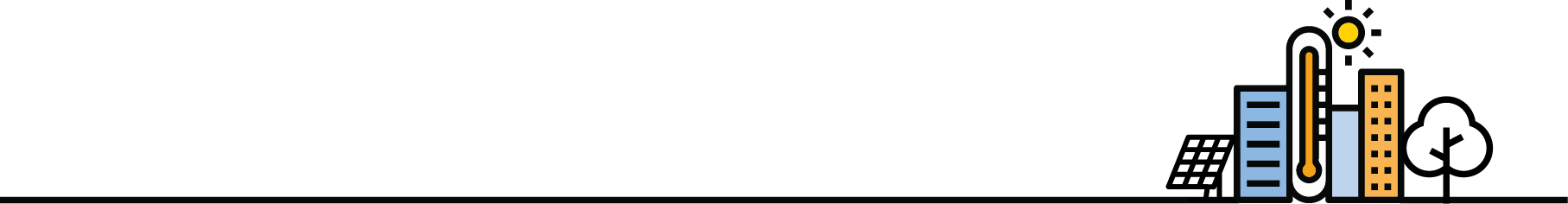 03|
GUÍA PARA LA ELABORACIÓN DE POLÍTICAS MUNICIPALES Y PLANES LOCALES DE ACTUACIÓN ANTE ALTAS TEMPERATURAS
[Speaker Notes: La Comisión Europea ha tenido muy presente la necesidad de adaptar Europa a los escenarios climáticos futuros. Los últimos avances legislativos son del año 2021 (Estrategia de Adaptación al Cambio Climático y Ley Europea del Clima), en las que se menciona explícitamente a las olas de calor como el desastre natural más mortífero de Europa, y se menciona la urgencia de acelerar la aplicación de soluciones adaptativas físicas.]
2
Marco supramunicipal
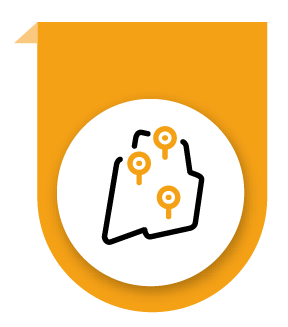 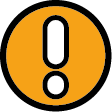 COMUNIDAD AUTÓNOMA DE  [Completar]
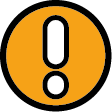 Incluir aquí la información relativa a la CCAA  en la que se encuentre el municipio, según información recogida en la Tabla 1 de la guía
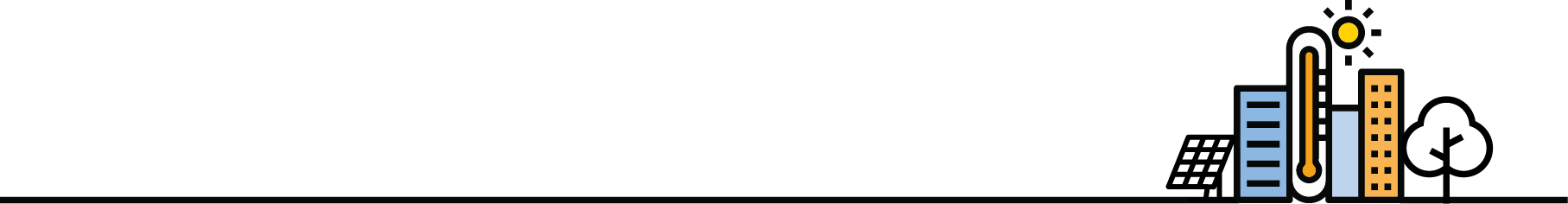 04|
GUÍA PARA LA ELABORACIÓN DE POLÍTICAS MUNICIPALES Y PLANES LOCALES DE ACTUACIÓN ANTE ALTAS TEMPERATURAS
[Speaker Notes: La Comisión Europea ha tenido muy presente la necesidad de adaptar Europa a los escenarios climáticos futuros. Los últimos avances legislativos son del año 2021 (Estrategia de Adaptación al Cambio Climático y Ley Europea del Clima), en las que se menciona explícitamente a las olas de calor como el desastre natural más mortífero de Europa, y se menciona la urgencia de acelerar la aplicación de soluciones adaptativas físicas.]
¿Qué estamos haciendo en el municipio? 
Metodología para la elaboración del Plan de Acción Local frente a las altas temperaturas extremas
3
La magnitud y urgencia de la problemática demandan una planificación específica y unos protocolos de actuación y coordinación claros y fácilmente abordables a nivel local.
Desde la Red Española de Ciudades por el Clima de la FEMP se propone una metodología basada en los siguientes pasos:
Documento “Guía de recomendaciones para la elaboración de políticas municipales y planes locales de actuación frente a las altas temperaturas extremas”. Incluye un marco general sobre la problemática y la situación a nivel europeo, nacional, autonómico y municipal.
Recomendaciones para la elaboración de un Plan de Acción Local de Actuación frente a las altas temperaturas extremas
Herramienta para la selección de medidas de actuación
Catálogo de medidas de prevención y respuesta ante eventos de altas temperaturas
1
3
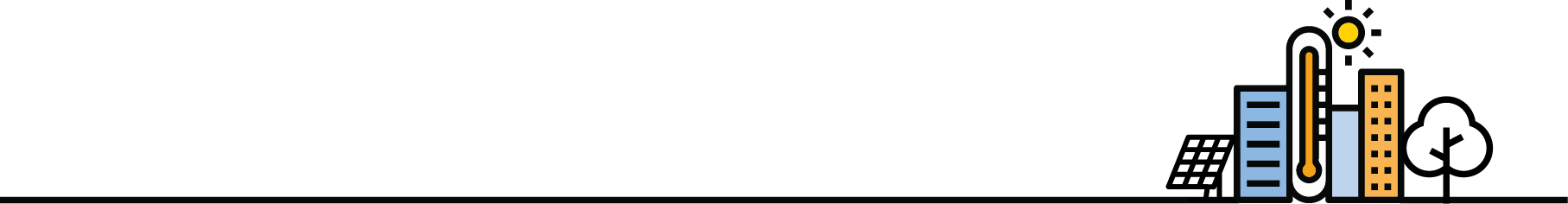 2
05|
GUÍA PARA LA ELABORACIÓN DE POLÍTICAS MUNICIPALES Y PLANES LOCALES DE ACTUACIÓN ANTE ALTAS TEMPERATURAS
[Speaker Notes: La Comisión Europea ha tenido muy presente la necesidad de adaptar Europa a los escenarios climáticos futuros. Los últimos avances legislativos son del año 2021 (Estrategia de Adaptación al Cambio Climático y Ley Europea del Clima), en las que se menciona explícitamente a las olas de calor como el desastre natural más mortífero de Europa, y se menciona la urgencia de acelerar la aplicación de soluciones adaptativas físicas.]
4
¿Cuál es la situación en nuestro municipio?  Conclusiones del diagnóstico
Resultado de la identificación de grupos de personas vulnerables
Incluir grupos de personas vulnerables identificados
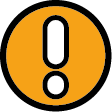 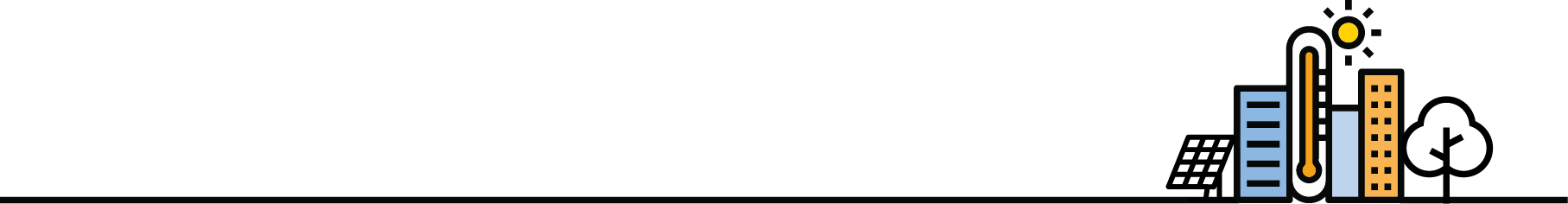 06|
GUÍA PARA LA ELABORACIÓN DE POLÍTICAS MUNICIPALES Y PLANES LOCALES DE ACTUACIÓN ANTE ALTAS TEMPERATURAS
[Speaker Notes: La Comisión Europea ha tenido muy presente la necesidad de adaptar Europa a los escenarios climáticos futuros. Los últimos avances legislativos son del año 2021 (Estrategia de Adaptación al Cambio Climático y Ley Europea del Clima), en las que se menciona explícitamente a las olas de calor como el desastre natural más mortífero de Europa, y se menciona la urgencia de acelerar la aplicación de soluciones adaptativas físicas.]
4
¿Cuál es la situación en nuestro municipio?  Conclusiones del diagnóstico
Mostrar “mapa” o lista de zonas vulnerables
Incluir mapa o lista de zonas vulnerables
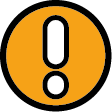 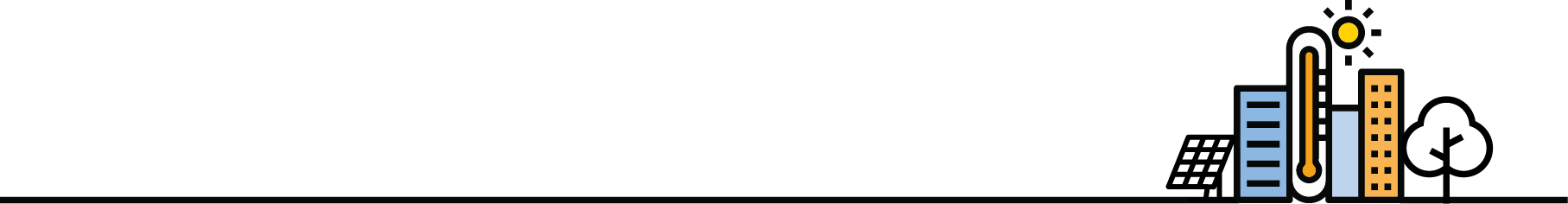 07|
GUÍA PARA LA ELABORACIÓN DE POLÍTICAS MUNICIPALES Y PLANES LOCALES DE ACTUACIÓN ANTE ALTAS TEMPERATURAS
[Speaker Notes: La Comisión Europea ha tenido muy presente la necesidad de adaptar Europa a los escenarios climáticos futuros. Los últimos avances legislativos son del año 2021 (Estrategia de Adaptación al Cambio Climático y Ley Europea del Clima), en las que se menciona explícitamente a las olas de calor como el desastre natural más mortífero de Europa, y se menciona la urgencia de acelerar la aplicación de soluciones adaptativas físicas.]
4
¿Cuál es la situación en nuestro municipio?  Conclusiones del diagnóstico
Mostrar los potenciales refugios climáticos identificados
Incluir mapa o lista de potenciales refugios climáticos identificados
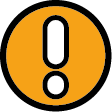 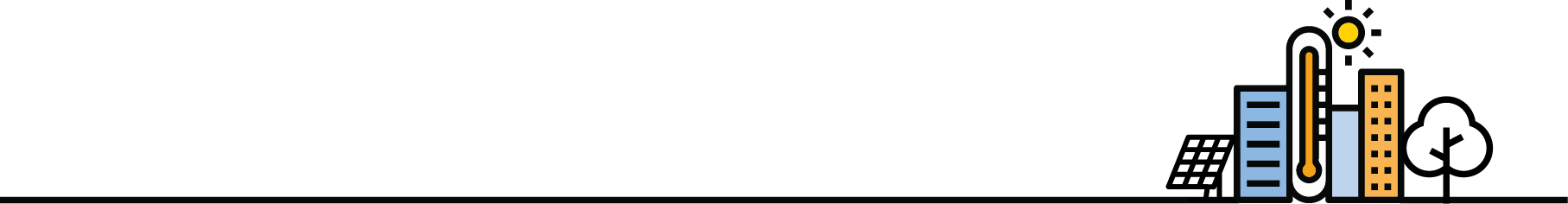 08|
GUÍA PARA LA ELABORACIÓN DE POLÍTICAS MUNICIPALES Y PLANES LOCALES DE ACTUACIÓN ANTE ALTAS TEMPERATURAS
[Speaker Notes: La Comisión Europea ha tenido muy presente la necesidad de adaptar Europa a los escenarios climáticos futuros. Los últimos avances legislativos son del año 2021 (Estrategia de Adaptación al Cambio Climático y Ley Europea del Clima), en las que se menciona explícitamente a las olas de calor como el desastre natural más mortífero de Europa, y se menciona la urgencia de acelerar la aplicación de soluciones adaptativas físicas.]
5
¿Cuál es la situación en nuestro municipio?  Recogida de opiniones sobre el diagnóstico
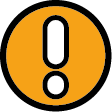 Se propone la realización de dinámicas participativas para verificar las conclusiones presentadas.
Dependiendo del tamaño del grupo, puede tratarse de una pregunta al aire o puede organizarse dividiendo a los participantes en grupos y planteando ejercicios para fomentar el debate.
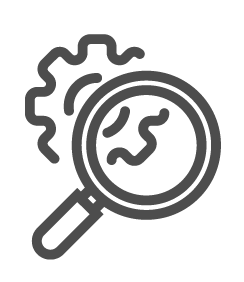 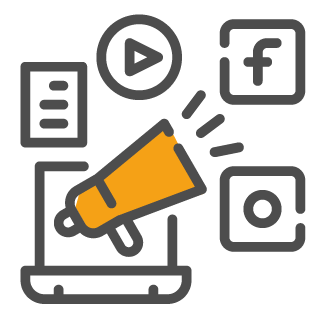 ¿Hay grupos que no hemos tenido encuenta?
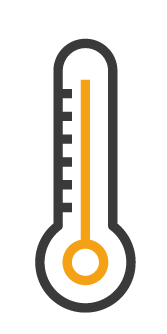 ¿Existen otros lugares que podrían ser refugios climáticos?
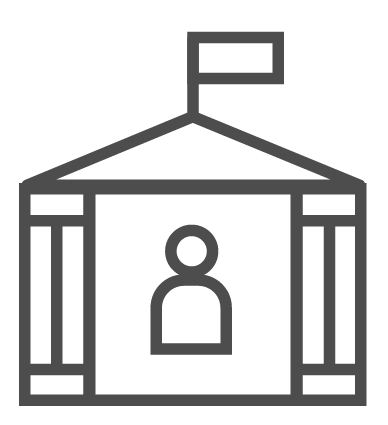 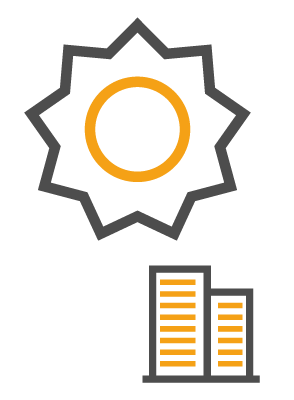 ¿Faltan zonas vulnerables por incluir?
¿Otras observaciones?
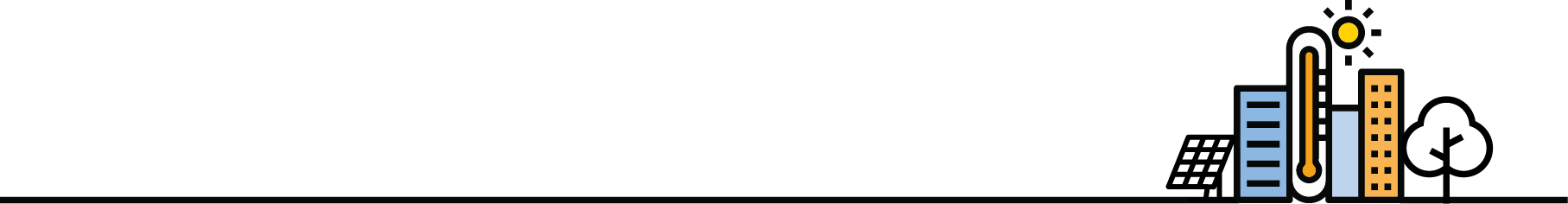 09|
GUÍA PARA LA ELABORACIÓN DE POLÍTICAS MUNICIPALES Y PLANES LOCALES DE ACTUACIÓN ANTE ALTAS TEMPERATURAS
6
Próximos pasos– Elaboración del Plan de Acción Local frente a las altas temperaturas extremas
Acciones de respuesta inmediata
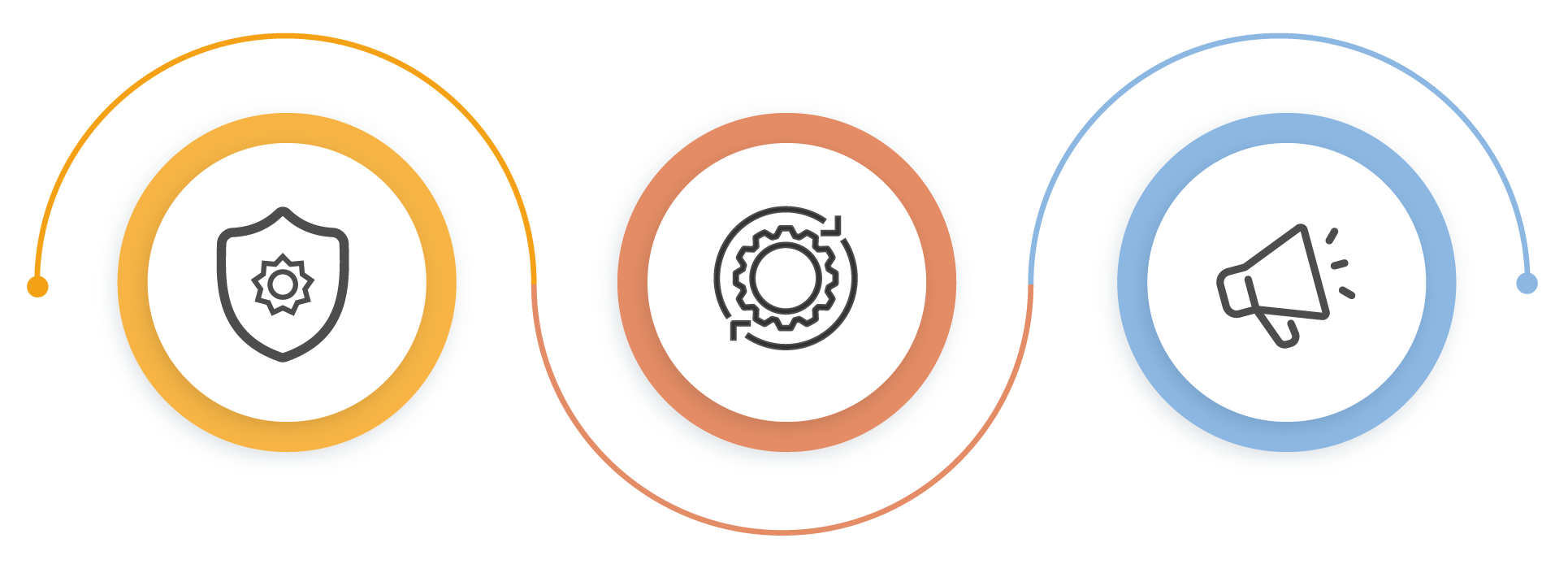 Se recomienda estructurar las medidas en tres bloques de actuaciones según su finalidad principal:
Acciones de comunicación
Acciones de prevención
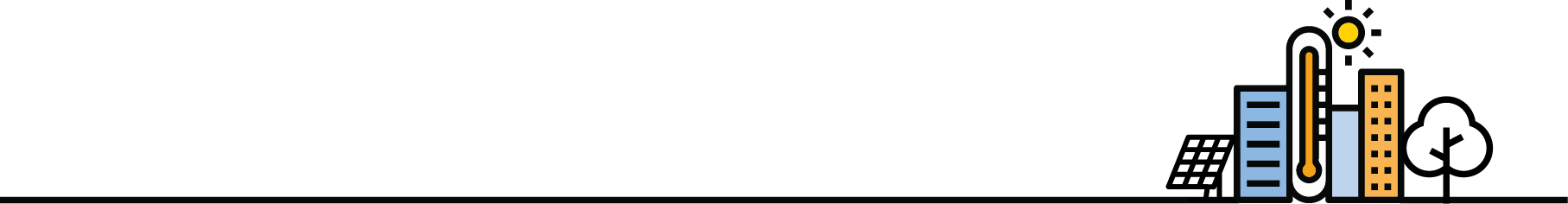 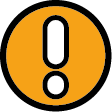 La guía incluye también una plantilla para desarrollar las fichas por acción del Plan Local.
11|
GUÍA PARA LA ELABORACIÓN DE POLÍTICAS MUNICIPALES Y PLANES LOCALES DE ACTUACIÓN ANTE ALTAS TEMPERATURAS
Planificación
6
Próximos pasos– Elaboración del Plan de Acción Local frente a las altas temperaturas extremas
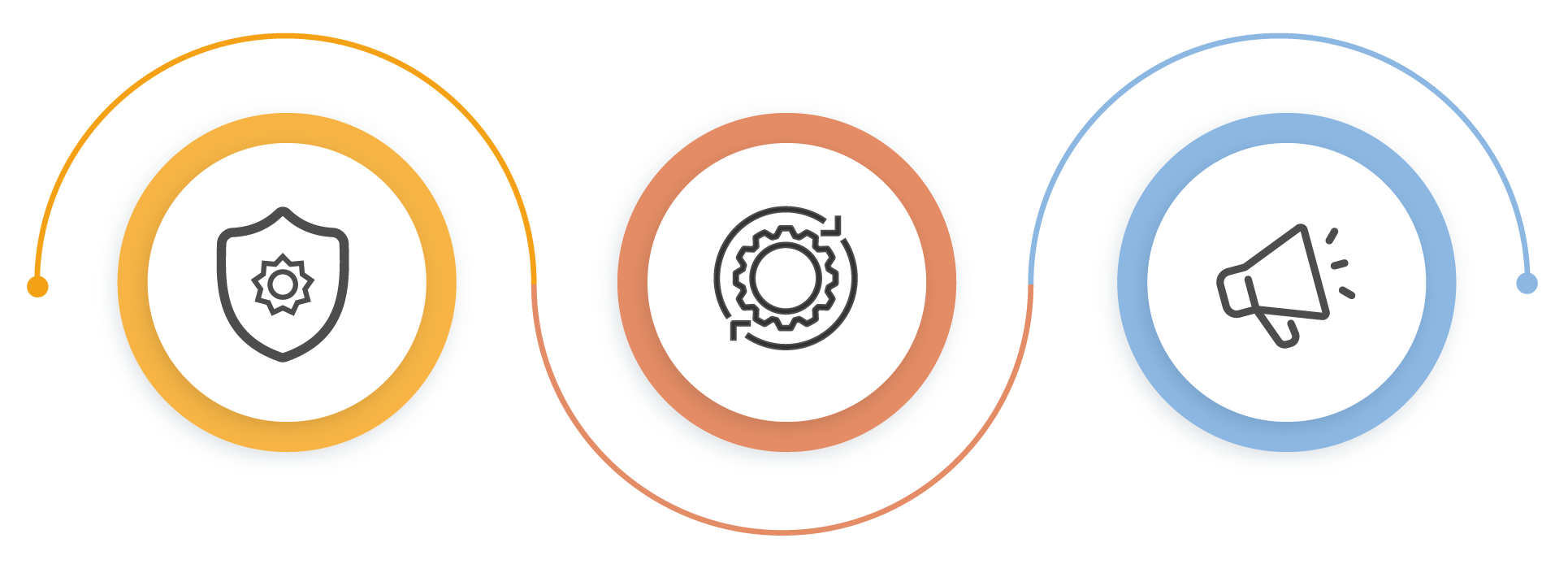 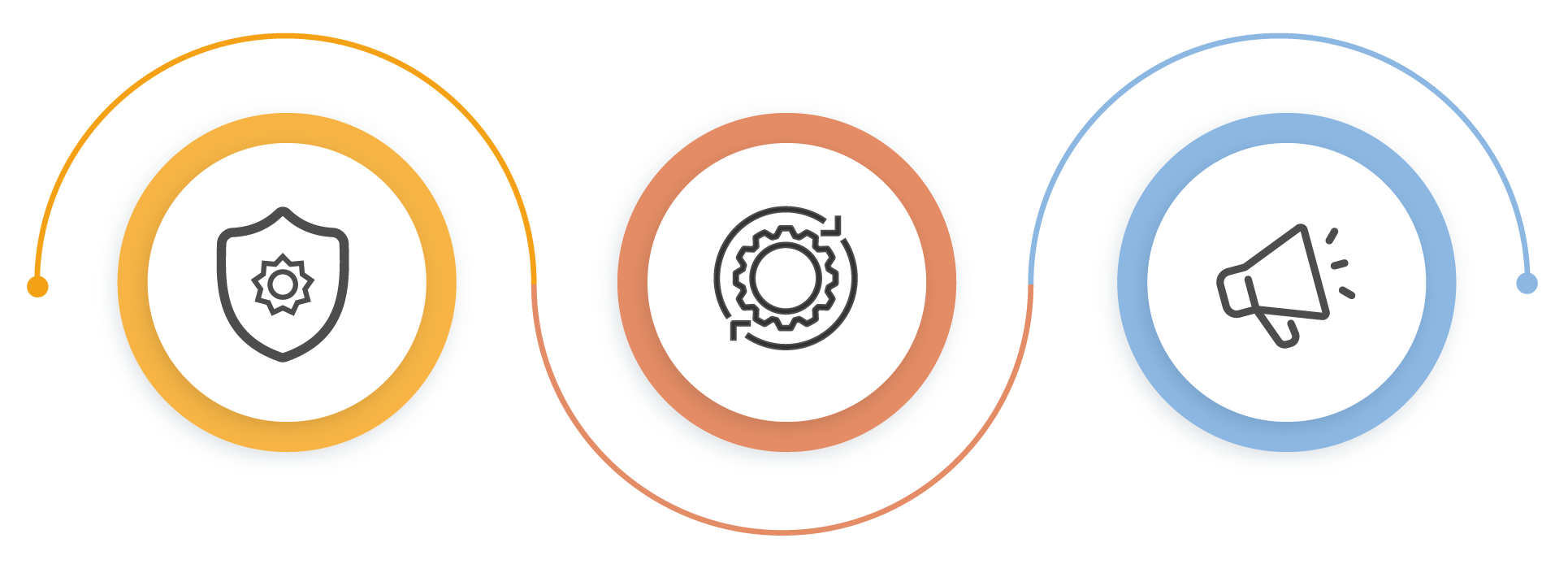 Acciones de prevención
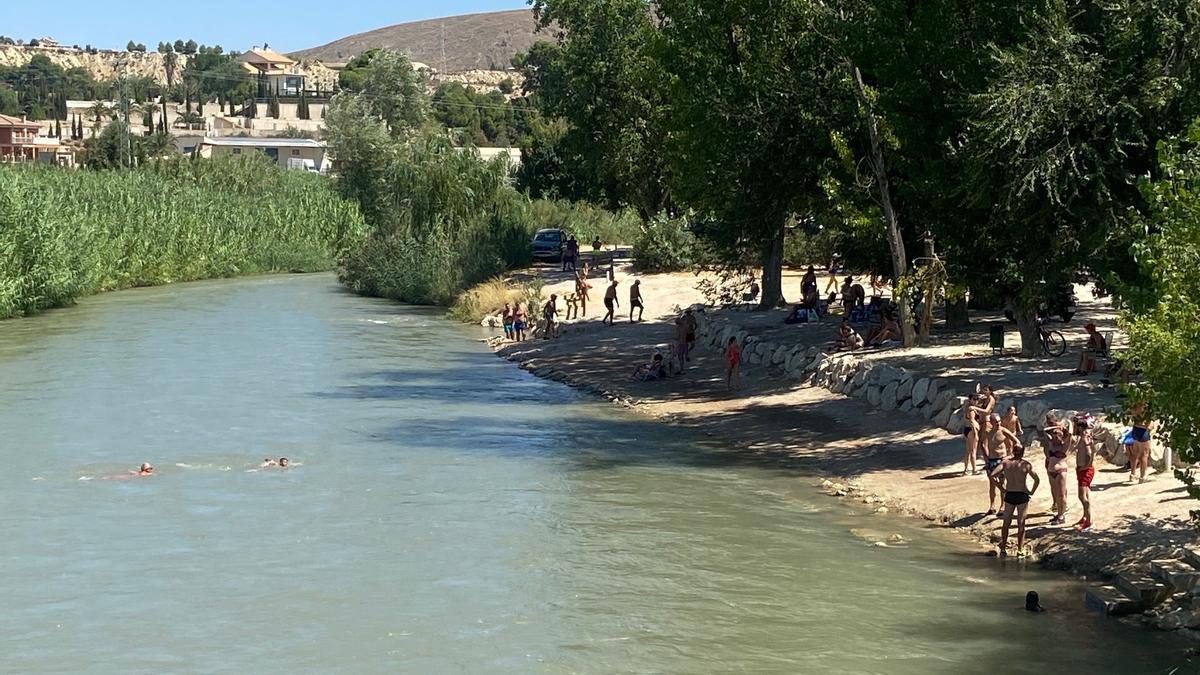 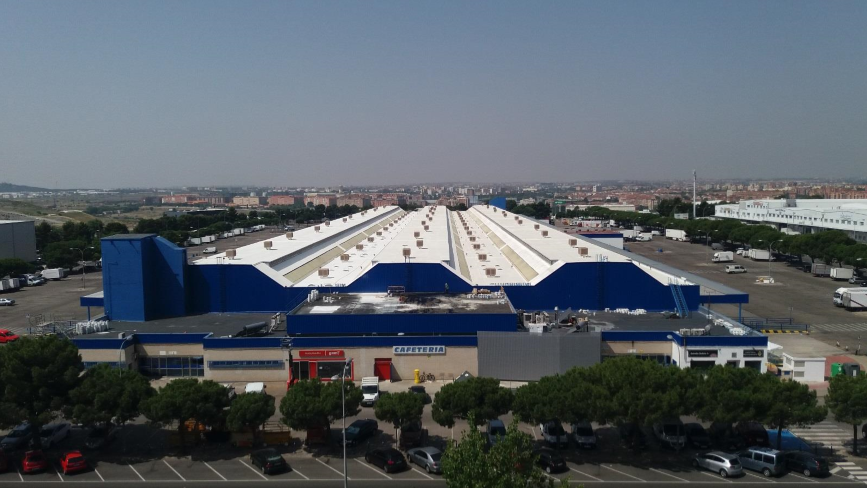 Actuaciones para adaptar la ciudad al previsible aumento de las temperaturas: revegetación, aplicación de criterios bioclimáticos en el diseño urbano, identificación de grupos vulnerables, diagnósticos de edificios, mapeado del clima urbano…
Playa fluvial en el río Segura a su paso por el municipio de Cieza. Fuente: https://www.laopiniondemurcia.es/municipios/2022/08/15/cieza-refugia-calor-playas-fluviales-73580298.html
Impermeabilización y revestimiento en blanco de la cubierta de Mercamadrid. Fuente: https://cool-r.es/mercamadrid/
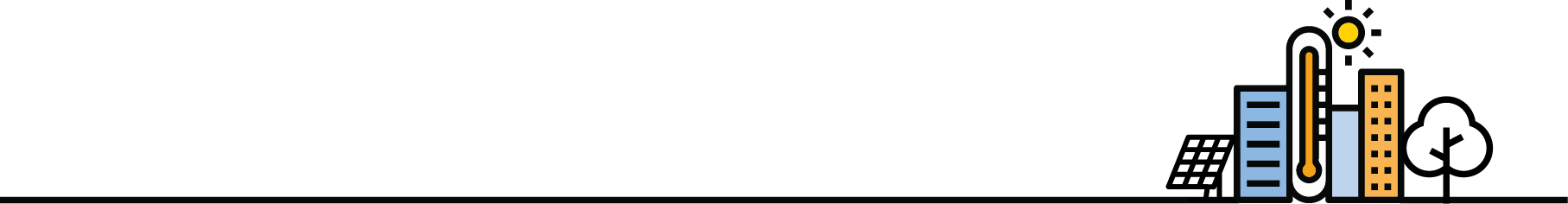 12|
GUÍA PARA LA ELABORACIÓN DE POLÍTICAS MUNICIPALES Y PLANES LOCALES DE ACTUACIÓN ANTE ALTAS TEMPERATURAS
Planificación
6
Próximos pasos– Elaboración del Plan de Acción Local frente a las altas temperaturas extremas
Acciones de respuesta inmediata
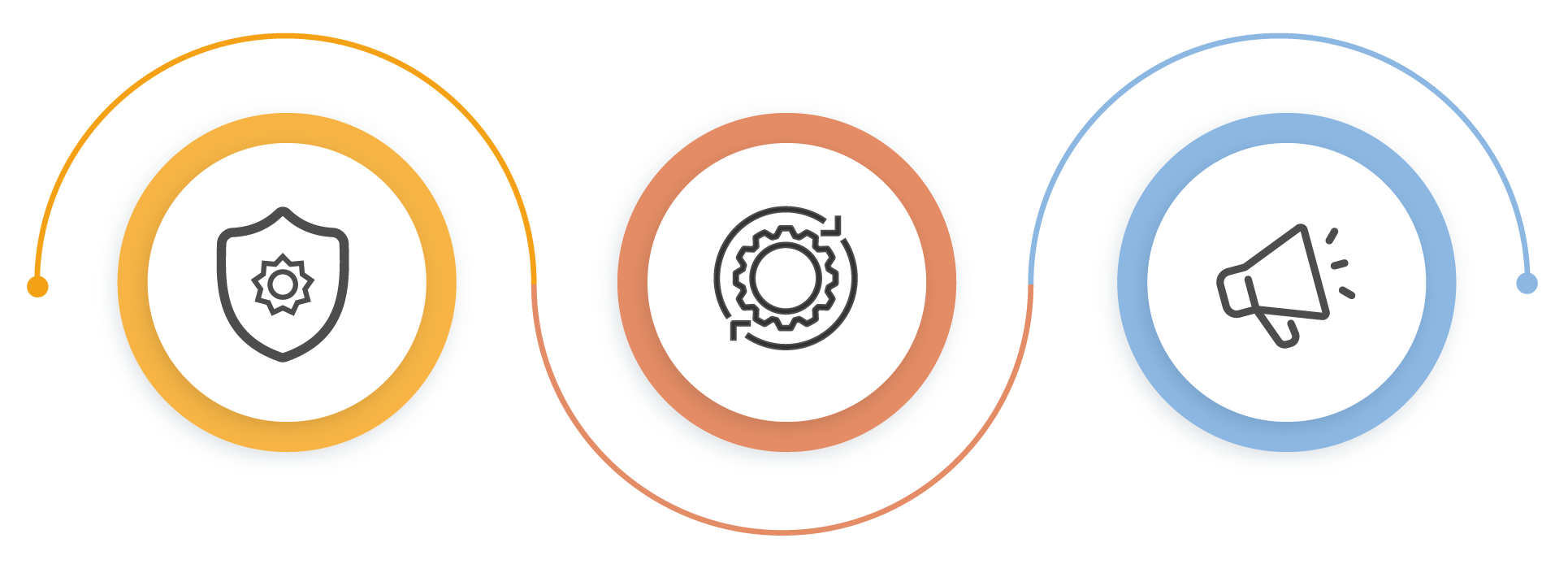 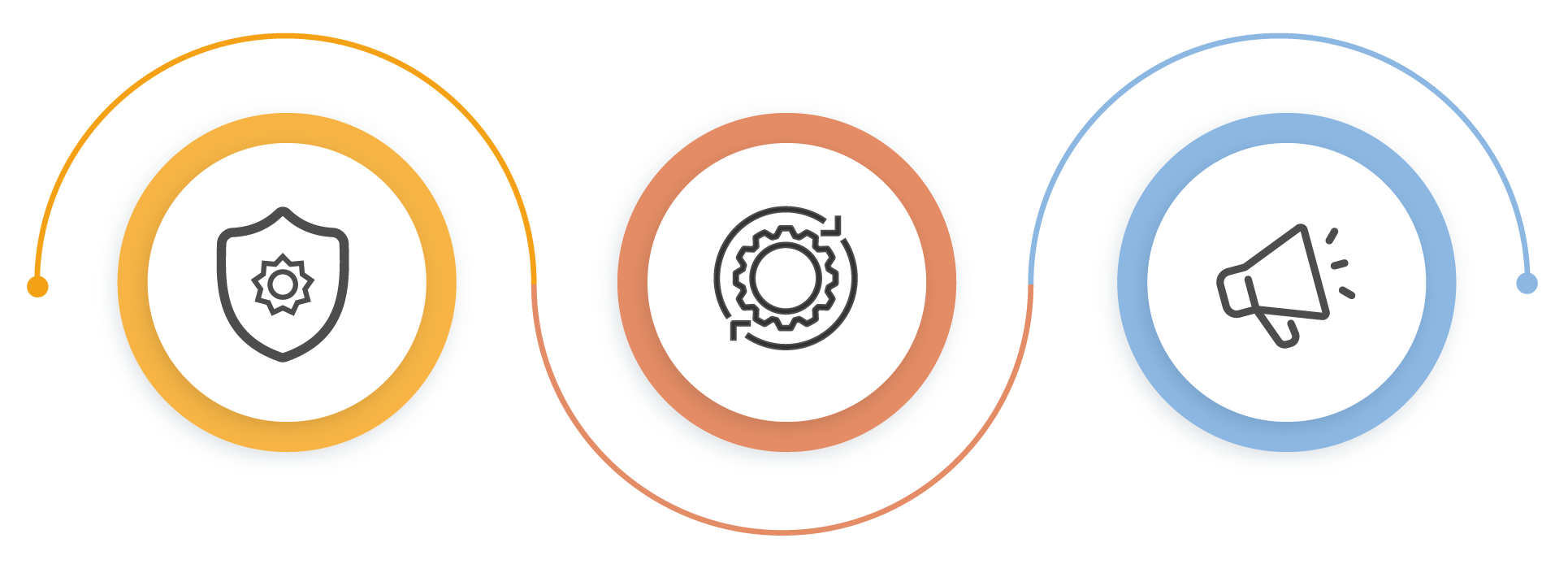 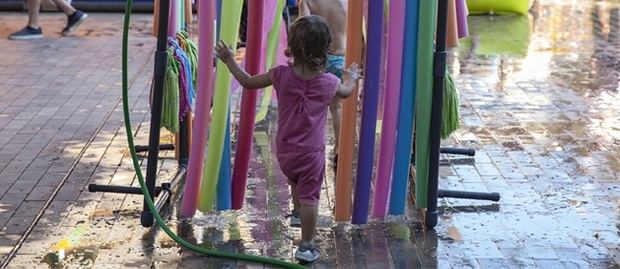 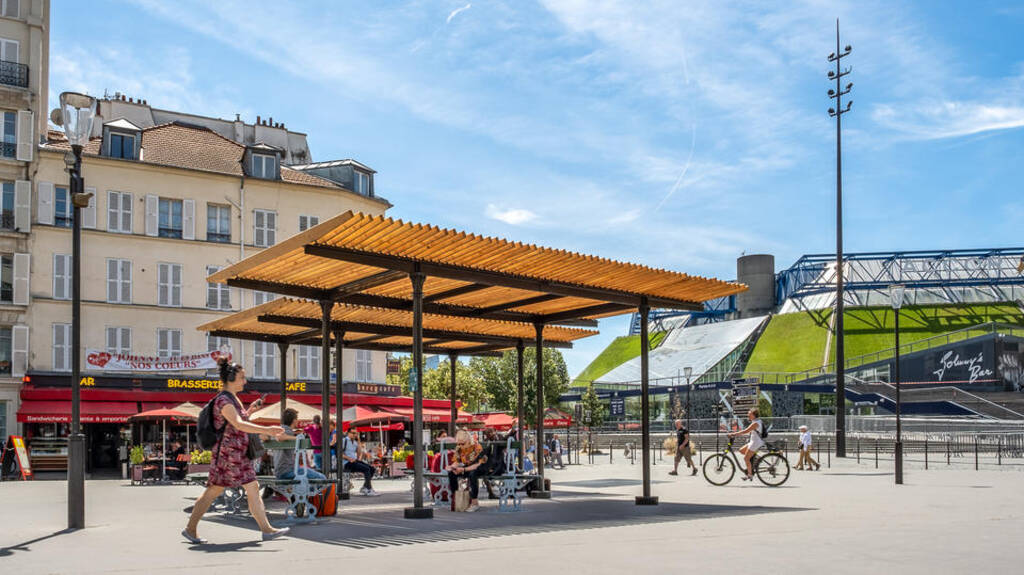 Medidas a implementar en los momentos de activación de alertas ante las altas temperaturas: habilitación de juegos de agua en el espacio público, instalación de ventilación adicional en edificios públicos, extensión de horarios de piscinas públicas, prohibición del desarrollo de determinadas actividades al aire libre…
Colocación de sombreado artificial en París en lugares dónde la plantación de árboles no es posible. Fuente: https://www.liberation.fr/societe/a-paris-des-zones-dombrieres-en-pleine-canicule-20220718_IHXL5CRCQFEYTOU3MYHNGKLQPI/
Juegos de agua para la mitigación de los efectos de las altas temperaturas en Sant Feliu de Llobregat (Barcelona). Fuente: https://www.elllobregat.com/noticia/22999/sant-feliu/sant-feliu-ofrecera-juegos-de-agua-para-los-infantes-durante-el-mes-de-julio.html
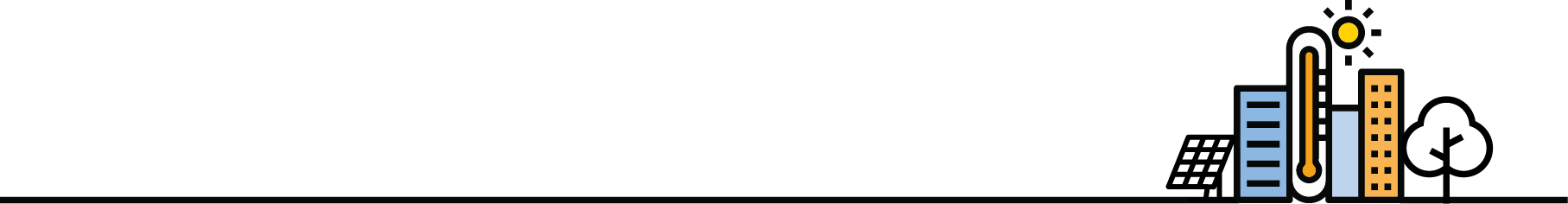 13|
GUÍA PARA LA ELABORACIÓN DE POLÍTICAS MUNICIPALES Y PLANES LOCALES DE ACTUACIÓN ANTE ALTAS TEMPERATURAS
Planificación
6
Próximos pasos– Elaboración del Plan de Acción Local frente a las altas temperaturas extremas
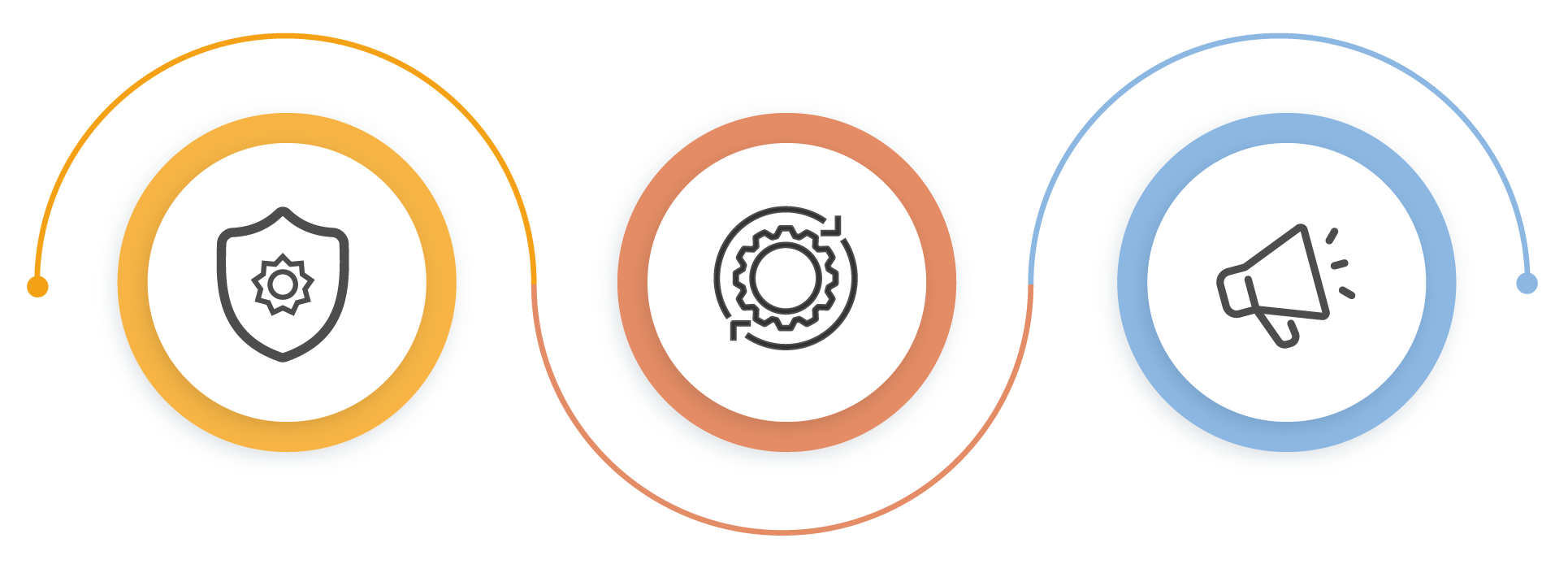 Acciones de comunicación y sensibilización
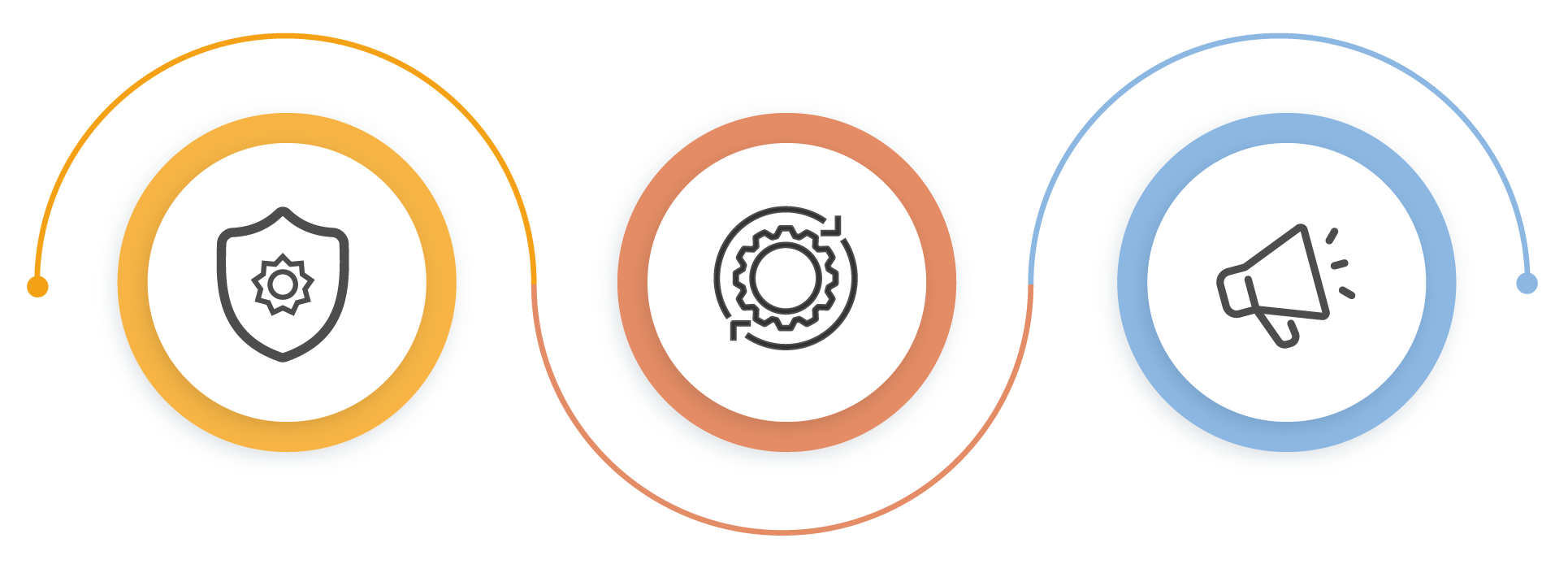 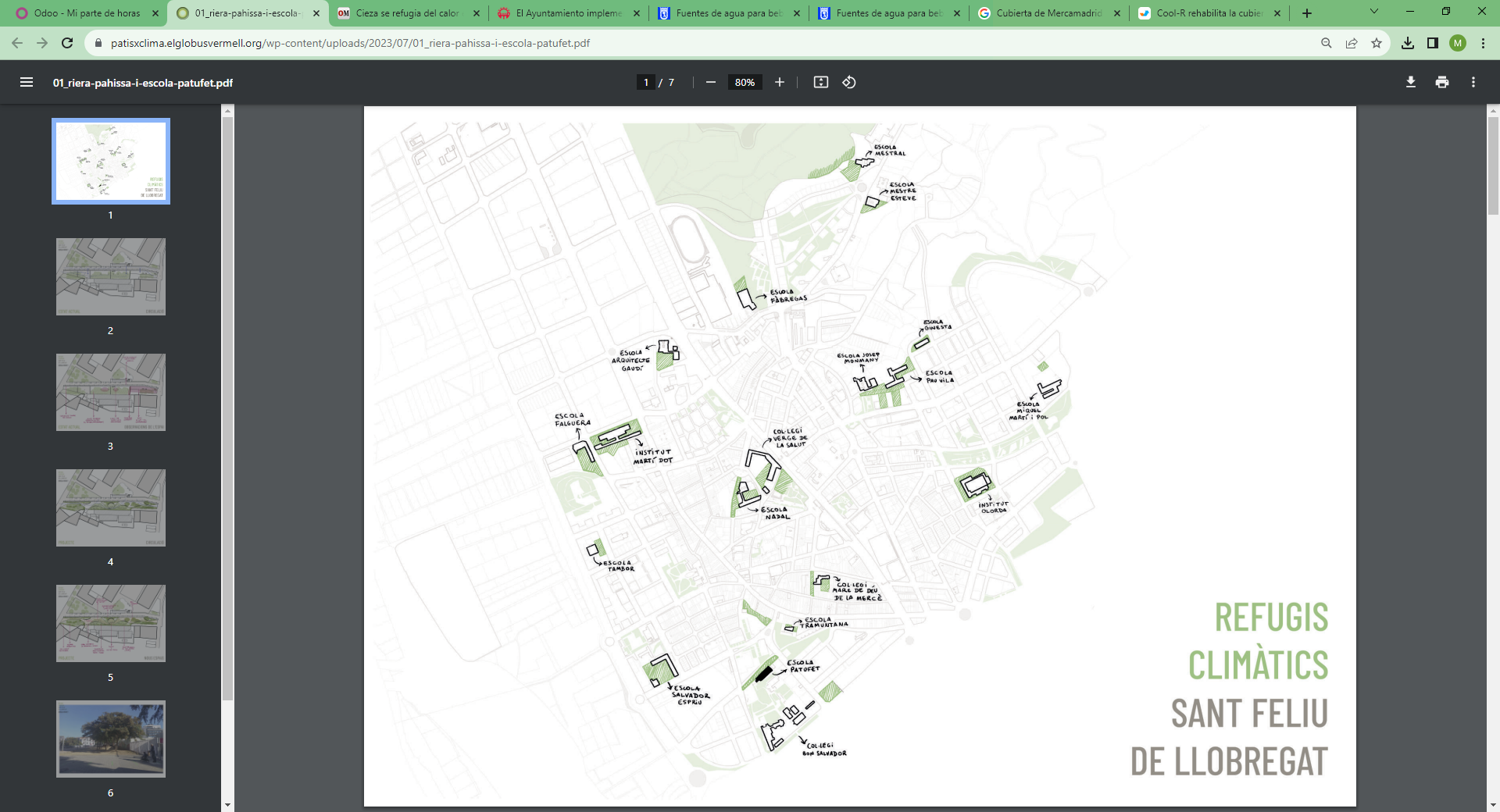 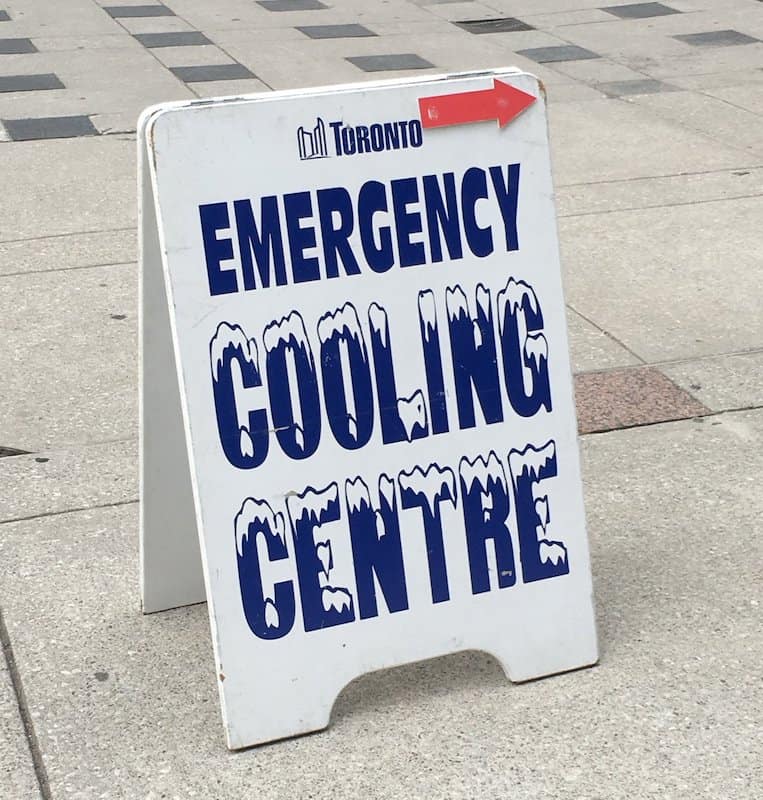 Materiales y actividades para difundir entre la población los efectos, activación de alertas y medidas: charlas informativas, mapas de refugios climáticos, refuerzo de la vigilancia a personas vulnerables, colocación de paneles informativos…
Mapa de refugios climáticos de escuelas en Sant Feliu de Llobregat.  https://www.c40knowledgehub.org/s/article/How-to-adapt-your-city-to-extreme-heat?language=en_US
Ejemplo de paneles informativos señalando refugios climáticos en Toronto. https://www.c40knowledgehub.org/s/article/How-to-adapt-your-city-to-extreme-heat?language=en_US
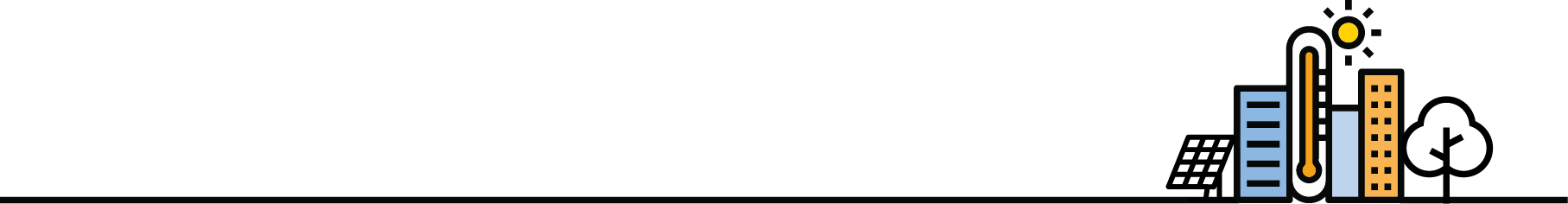 14|
GUÍA PARA LA ELABORACIÓN DE POLÍTICAS MUNICIPALES Y PLANES LOCALES DE ACTUACIÓN ANTE ALTAS TEMPERATURAS
7
Recogida de propuestas
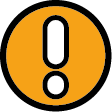 Al igual que para la validación del diagnóstico, dependiendo del tamaño del grupo, puede tratarse de una pregunta al aire o puede organizarse dividiendo a los participantes en grupos y planteando ejercicios para fomentar el debate.  

Se puede también colocar paneles y repartir post-its a los participantes para que escriban sus ideas.
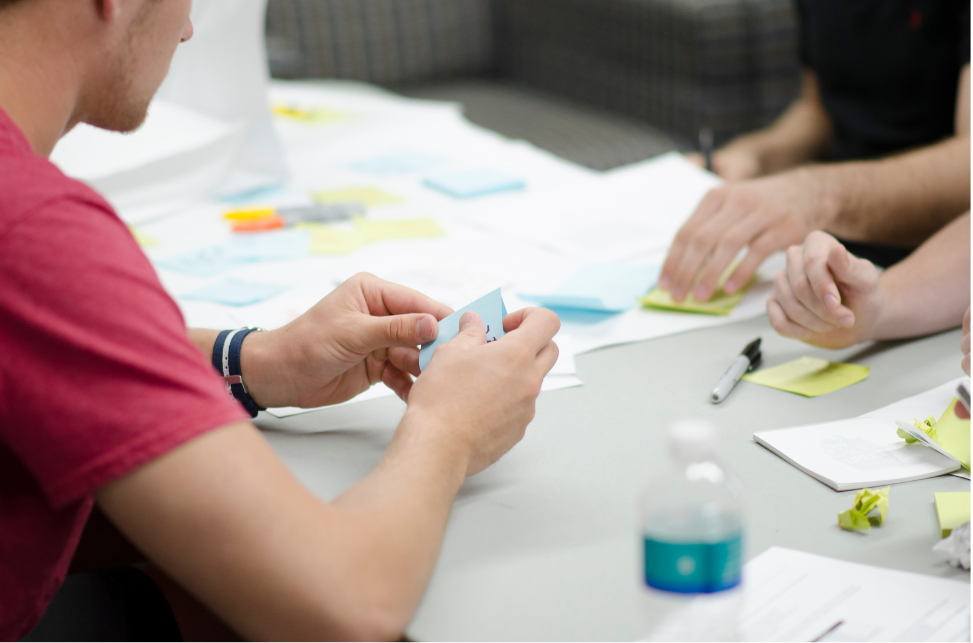 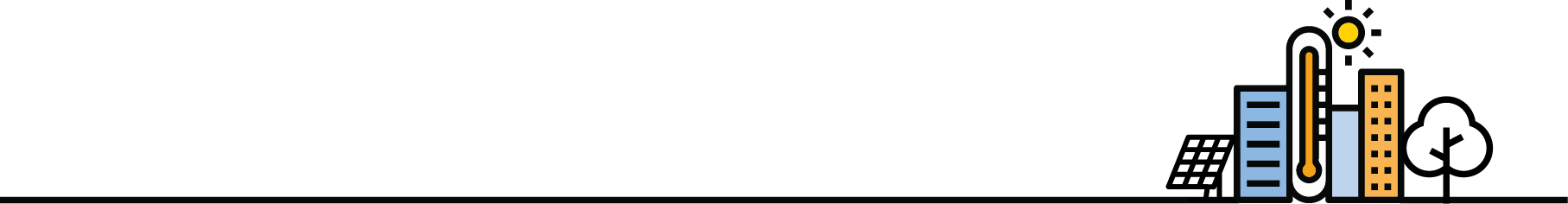 15|
GUÍA PARA LA ELABORACIÓN DE POLÍTICAS MUNICIPALES Y PLANES LOCALES DE ACTUACIÓN ANTE ALTAS TEMPERATURAS
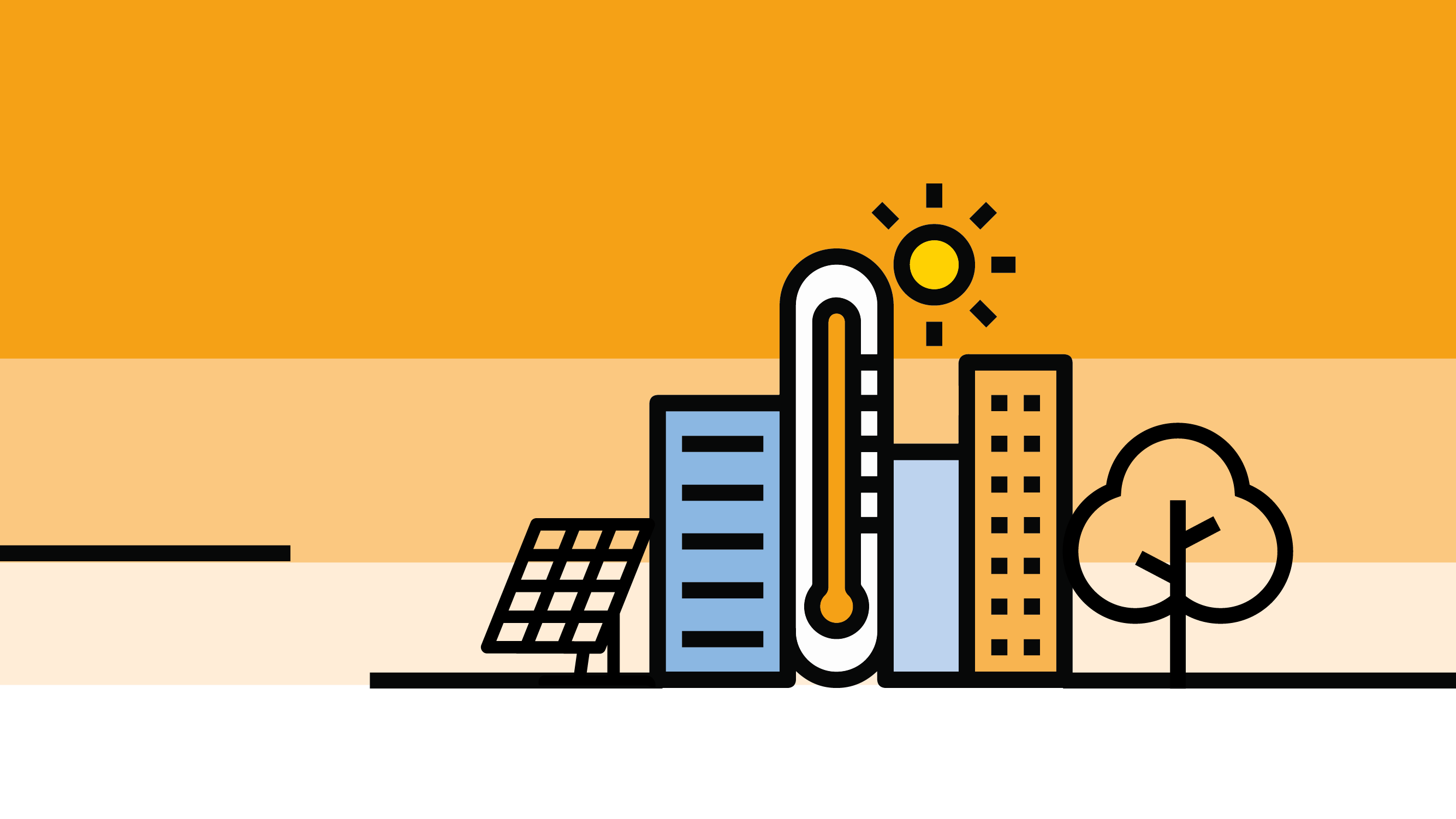 GRACIAS
Para más información, contacta con:
[Nombre]
[cargo]
[teléfono]
[email]
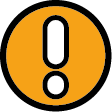 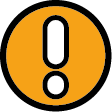 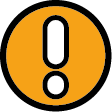 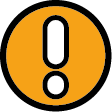 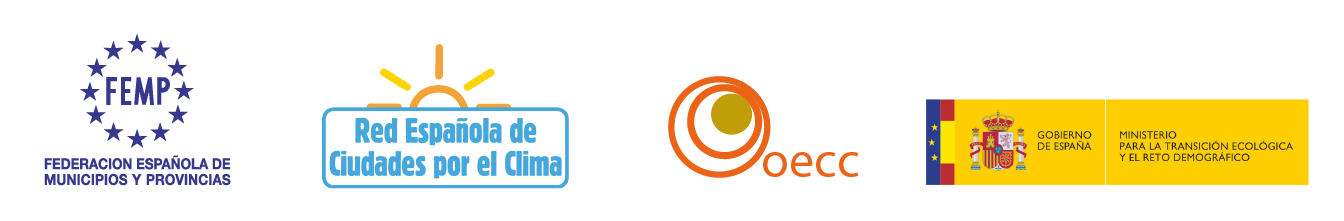 Eurovertice Consultores S.L.